A configurable binary instrumenter
making use of heuristics to select relevant instrumentation points
Presentation outline
Introduction
Instrumentation
Configurable instrumenter
Heuristics to select relevant points
Architecture
Example
Introduction
Student at the RWTH Aachen, Germany

Helmholtz-University Young Investigators Group
“Performance Analysis of Parallel Programs”
Lead by Professor F. Wolf

Located at the “Jülich Supercomputing Center”
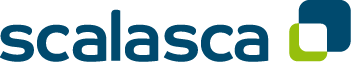 Integrated measurement & analysis toolset
Runtime summarization (aka profiling)
Automatic event trace analysis

Objective
Development of a scalable performance analysis toolset
Specifically targeting large-scale applications

Supports various languages & parallel programming paradigms
Fortran, C, C++
MPI, OpenMP & hybrid MPI/OpenMP

More information at:
	www.scalasca.org
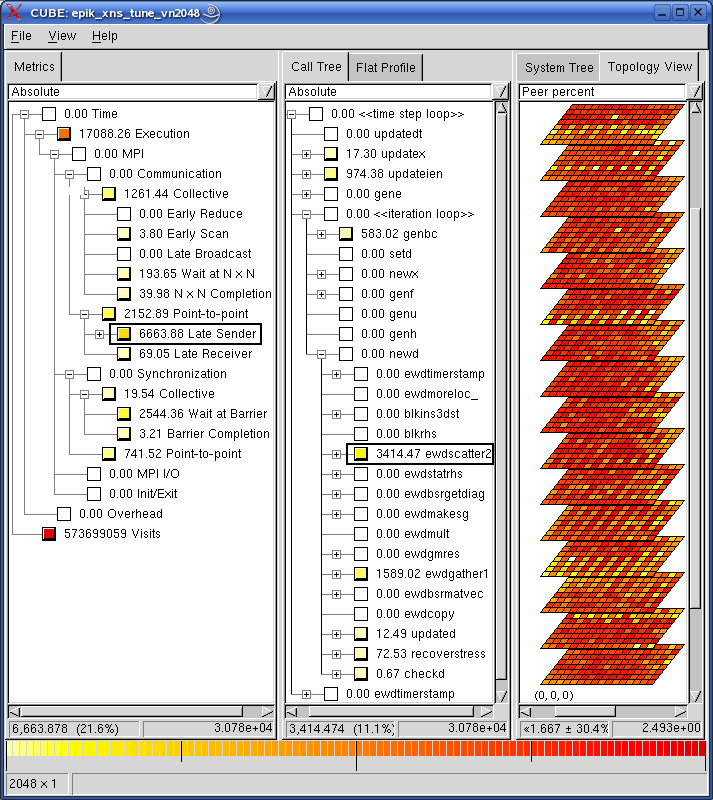 Presentation outline
Introduction
Instrumentation
Configurable instrumenter
Heuristics to select relevant points
Architecture
Example
Instrumentation
Two ways to gather information
By direct instrumentation
By sampling, periodic measurement

Link between program and measurement system
Trace events during program execution
Profile to evaluate where time is spent
Possibilities of instrumentation
Source code transformation
Manually added by user
Automatically, e.g. TAU, OPARI
Compiler supported
Wrapper functions
Adding function calls
Library interposition
MPI <-> PMPI
Binary instrumentation
Static, e.g. TAU
Dynamic, e.g. Paradyn
Static binary instrumentation
Advantages
Language independent
Instrumentation of optimized code
Possible if no source available, e.g. libraries
Templates are instantiated
No need to recompile

Disadvantages
Limited information available
Not all platforms are supported
Information provided by Dyninst
Method identification
E.g. Namespace::Class::Method in C++
List of called subroutines in given function
Control flow graph and loop tree
Possibility to access basic blocks

What information is available?
Depends in part on available symbol table
Improves when debug information are present
Sourcefile and sourceline become available
Presentation outline
Introduction
Instrumentation
Configurable instrumenter
Heuristics to select relevant points
Architecture
Example
Configurable binary instrumenter
Configurable by both the tool provider and user

Tool provider focuses on adapter specification
Define code for initialization
Define code for instrumentation 
Includes filter for the measurement system

User starts with provided filter
Refines the filter to his or her needs
Possible instrumentation points
Functions
Function enter and exit

Loops
Before and after the loop
Loop body enter and exit

Callsites
Before the function call
After the return
Filter requirements
Selective binary instrumentation
Provide a usable default filter
Allow the user to refine which parts to instrument

Configurable set of instrumentation points
Filter by function, class and module names
Filter by properties
Ability to combine filters
Filter
Start with set of functions
All
None

Filter set further using
String patterns for
Filename (module)
Namespace, classname
Properties
E.g. callgraph, depth
Filter specifcation
A single XML document
Patternlists as plain text for elements taking lists

Filter
Include or exclude elements containing
„and“, „or“, „not“ and „true“ or „false“
Functions, classes, namespaces, modules
Property
Callsite filter for restricting instrumentation
Filter specification example
<filter name="pathtest" instrument="functions=handletest" start="all">
<exclude>
	<or>
		<not>
			<property name="path">
				<functionnames match="simple">
					MPI*
				</functionnames>
			</property>
	</not>
		<functionnames>main</functionnames>
	</or>
</exclude>
</filter>
Inserted code
The instrumenter has to support
Additional dependencies (measurement system)
Variable declarations (e.g. region handles )
Code for initialization (run once at startup )
Code to be executed at points
Enter / exit
Before / after

Provide access to context information
@linenumber@, @functionname@,…
Instrumentation specification
Independent XML document
Include adapter filter

Dependencies
Add dynamic libraries

Variable element
Type information
Memory to allocate

Code in plain text
C-like syntax
Example specification
<code name="handletest">
	<variables>
		<var name="handle" type="void*" size="4" />
	</variables>
	<init>
		initNotify(@functionname@,@linenumber@,@filename@);
		handle = createHandle(@functionname@);
	</init>
	<enter>enterHandle(handle);</enter>
	<exit>exitHandle(handle); </exit>
</code>
Presentation outline
Introduction
Instrumentation
Configurable instrumenter
Heuristics to select relevant points
Architecture
Example
GoalAutomatic selection of relevant instrumentation points
How to select instrumentation points
What makes a point relevant?
Granularity of trace to locate possible problems
Ability to profile where time is spent

Communication
I/O

Is decision possible with available information?
Heuristics using binary code
Aim here: do not instrument short functions
Instrumentation costs exceed function costs

Complexity of function
Contains „if“ and „loop“ statements
Amount of instructions
Subroutine calls

Cyclomatic Complexity
Complexity M = E(dges) – N(odes) + 1
Heuristics using debug information
Lines of code
May be obscured by comments and code style

Method name hints
Exclude e.g., helper functions „get*“, „set*“
Include „do*“ ,“process*“, „calculate*“, or „solve*“

Classname and namespace
Heuristics using callpath
Callpath of functions
Leads to I/O functions?
Leads to MPI functions?
Leads to functions using OpenMP?

Depth of function in call graph
Instrument only to specified depth

Problem for static callpath construction
Virtual functions, function pointers
Unevaluated results
CP2K Fortran code with Intel 10 compiler
12652 functions ( 50MB binary )
Using MPI path reduced to 5194
Using adapter filter and mpi path 767 remain

GENE Fortran code
7095 functions ( 13MB binary )
Using  adapter filter and MPI path reduced to 3144
Remove nodes on direct path, leaves 2510 function

BT (NAS Parallel Benchmark)
Reduced to 27 functions with MPI callpath filter
More in the example later
Presentation outline
Introduction
Instrumentation
Configurable instrumenter
Heuristics to select relevant points
Architecture
Example
Architecture
Mutatee
Layer between Dyninst and filter component
Filter
Responsible for reading filter
Evaluate filter
CodeGenerator
Parses code specification
Generates Dyninst snippets
Instrumenter
Instruments the filtered set with generated code
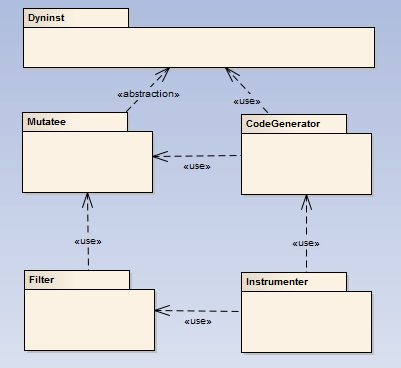 Dependencies
Dyninst

Boost
Spirit – Parser for adapter code
Regex – Regular expressions in filter
Tokenizer

Apache Xerces
XML DOM parser for the adapter and filter files
Open issues
Binaries contain a lot of functions

Compiler-specific functions added

Scalasca does not provide dynamic library
Need to preinstrument with “skin –comp=none –user”
Future work
Adding more properties
sourceLines, hasControlStructure, calledInLoop

Evaluate reduction in instrumented functions
Instrument benchmarks
Instrument sample application

Evaluate advantage over filtering at runtime

Evaluate advantage of instrumenting optimized code
Example
Instrumenting NAS Parallel Benchmark BT
skin = scalasca –instrument –comp=none –user
scan = scalasca –analyze mpirun –n 4 ./mutated